О результатах и эффективности проведения диспансеризации определенных групп взрослого населения и профилактических медицинских осмотров в медицинских организациях Челябинской области 
за 7 месяцев 2017 года
25 августа 2017 года
Начальник отдела профилактики заболеваний и формирования здорового образа жизни Министерства здравоохранения Челябинской области 
Яворская Ольга Викторовна
Диспансеризация определенных групп взрослого населения 2017 год. 
Нормативные документы
Федеральные документы
Региональные документы
от 3.02.2015 г. №36ан «Об утверждении порядка проведения диспансеризации определенных групп взрослого населения»
от 9.12.2016 г. № 946н «О внесении изменений в порядок проведения диспансеризации определенных групп взрослого населения, утвержденный приказом Министерства здравоохранения Российской Федерации от 03.02.2015 г. № 36ан»
от 6.03.2015 г. №87н «Об унифицированной форме медицинской документации и форме статистической отчетности, используемых при проведении диспансеризации определенных групп взрослого населения и профилактических медицинских осмотров, порядках по их заполнению»
методические рекомендации 3-е издание «Диспансеризация определенных групп взрослого населения», 2015г.
от 30.12.2016 г. № 2246 «Об организации проведения определенных групп взрослого населения Челябинской области в 2017 г.»
от 18.01.2017 г. № 75 «О внесении изменения в приказ Минздрава Челябинской области от 30.12.2016 г. № 2246»
от 03.03.2016 г. № 339 «О создании комиссии по координации проведения диспансеризации определенных групп взрослого населения, профилактических осмотров, диспансерного наблюдения в Челябинской области»
от 04.07.2017 г. № 1225 «О внесении изменений в приказ Минздрава челябинской области от 03.03.2016 г. № 339»
Диспансеризация определенных групп взрослого населения Челябинская область
 7 месяцев 2017 год
Факт выполнения
40,8 %
План – 575 058 человек;
Челябинская область - 40,8 %;
Еженедельный прирост-1,0-1,5%
Индикатив – 60 %.
Диспансеризация определенных  групп взрослого населения Челябинская область
 7 месяцев 2017 год
Факт выполнения
40,8 %
План – 575 058 человек;
Челябинская область - 40,8 %;
Индикатив – 60 %.
Диспансеризация определенных групп взрослого населения Челябинская область 
7 месяцев 2017 год
Мероприятия по увеличению охвата
Видеоселекторные
 совещания
Информирование
населения:
-3 ролика:
-20 баннеров;
-выступления в СМИ;
- работа в соцсетях
Рейтинг
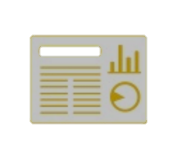 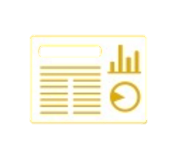 Обучающие 
семинары :
Троицкий ГО
Миасский ГО
Магнитогорский ГО
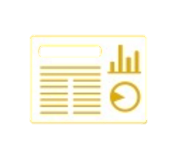 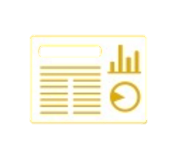 Анализ сайтов
Анализ формы 131
Работа Комиссии по 
координации деятельности: 
выезд в 29 медорганизаций
Межведомственное 
взаимодействие:
Координационный совет по ЗОЖ 14.06.2017 г.;
 советы начмедов
Реализация приказа 
ФФОМС № 88
Работа Комиссии по координации проведения диспансеризации определенных групп взрослого населения, профилактических осмотров, диспансерного наблюдения в Челябинской области
Осуществлены выезды и разборы хода диспансеризации в 29 медицинских организациях области:
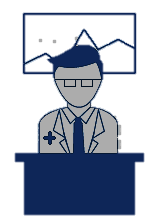 Красноармейского МР;
Нязепетровского МР;
Саткинского МР;
Верхнеуральского МР; 
Верхнеуфалейского ГО; 
Кизильского МР;
Челябинского ГО; 
Еманжелинского МР;
Ашинского МР;
Магнитогорского ГО; 
Златоустовского ГО;
Еткульского МР;
Каслинского МР; 
Троицкого МР;
Чебаркульского МР; 
Уйского МР;
ГБУЗ «ОКБ № 4».
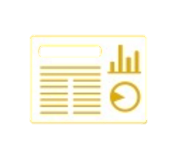 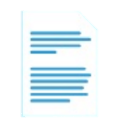 Работа Комиссии по координации проведения диспансеризации определенных групп взрослого населения, профилактических осмотров, диспансерного наблюдения в челябинской области
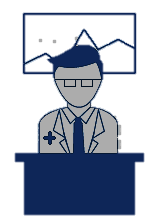 Наибольший вклад в структуре дефектов составляют (от 70 % и выше):
дефекты ведения и оформления документации,
использование документации старого образца,
несоответствие порядку Диспансеризации,
дефекты заключений врачей,
неверное определение групп здоровья,
отсутствие преемственности между службой медицинской профилактики и специалистами участковой службы (фельдшерами).
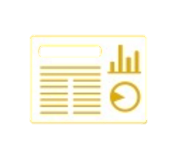 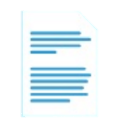 Диспансеризация определенных групп взрослого населения Челябинская область
7 месяцев 2017 год
Выездные формы работы (в 15 МО)
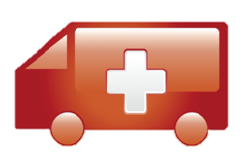 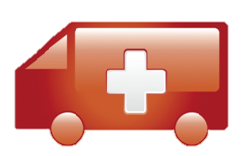 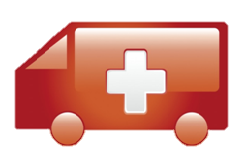 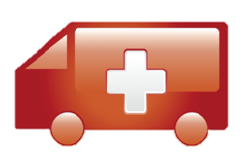 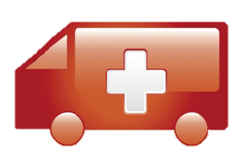 Пластовский МР
369 чел. (23,2 %)
Всего прошли Д 38,5 %
Нагайбакский МР
1412 чел. (79,3 %)
Всего прошли Д 50,3 %
План – 575 058 человек;
Челябинская область - 40,8 %;
Выполнено выездными формами
6400 человек (2,7%), рекомендовано
 не менее 5%.
Кунашакский МР
515 чел. (29,6 %)
Всего прошли Д 40,6 %
Кизильский МР
889 чел. (35,0 %)
Всего прошли Д 67,2 %
Октябрьский МР
668 чел. (35,5 %)
Всего прошли Д 53,3 %
Брединский МР
525 чел. (37,3 %)
Всего прошли Д 34,3 %
Диспансеризация определенных групп взрослого населения Челябинская область
7 месяцев 2017 год
Факторы риска
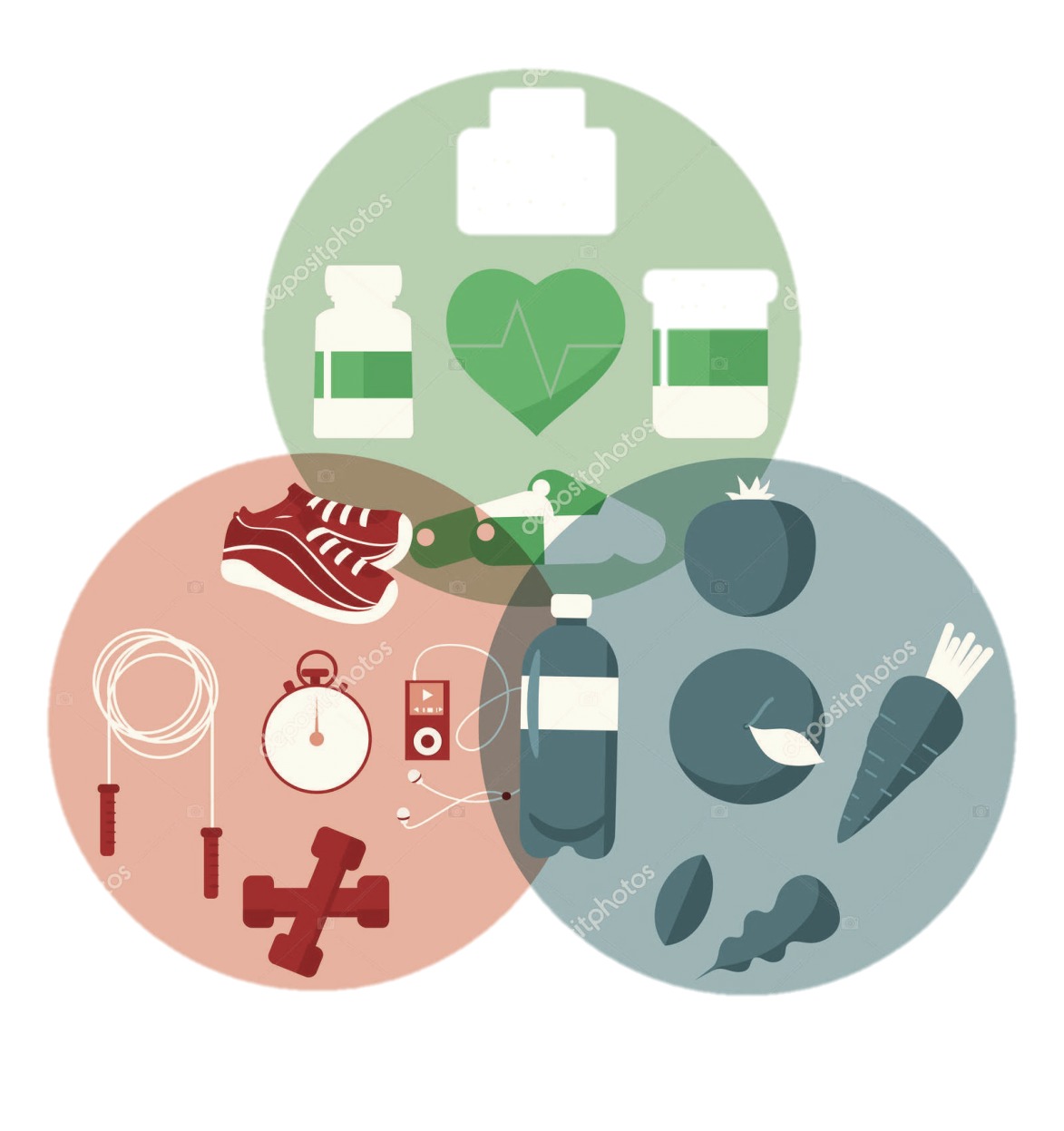 Риск пагубного потребления алкоголя 
0,7 %
Артериальная гипертензия
 10,5 %
Риск потребления наркотических и 
психотропных веществ без назначения врача
0,1 %
Гипергликемия 
2,9 %
Отягощенная наследственность 
по злокачественным новообразованиям
3,6 %
Избыточная масса тела 
14 %
Отягощенная наследственность 
по сахарному диабету 
1,4 %
Курение 11,2 %
Отягощенная наследственность 
по заболеваниям органов дыхания 
1,2 %
Нерациональное
 питание 24,3 %
Отягощенная наследственность 
по сердечно-сосудистым заболеваниям
4,3 %,
Низкая физическая активность 
14,7 %
Высокий суммарный 
сердечно-сосудистый риск 4,0 %
Очень высокий суммарный 
сердечно-сосудистый риск  
7,1 %
Диспансеризация определенных групп взрослого населения  Челябинская область
7 месяцев 2017 год
2 этап, впервые выявленные ХНИЗ
2 этап 
(от имеющих показания)
Впервые выявленные ХНИЗ
Дуплекс БЦА 78,9 %;
ЭГДС 77,7 %;
Колоноскопия 77,8 %;
Липидограмма 91,9 %;
Гликированный гемоглобин 78,8 %;
Анализ крови на ПСА 82,2 %;
Спирометрия 76 %;
Консультация колопроктолога 77,8 %.
Всего выявлено 56 677 случаев;
БСК 11 659 случаев;
Новообразования 824 случая, в том числе ЗНО 411;
Сахарный диабет 993 случая;
Болезни органов дыхания1 537 случая.
33,6 %
80,4 %
Переведено на 2 этап – 79 190 человек; 
33,6 % (от всех, прошедших 1 этап).
Завершило 2 этап – 63 746 человек;
80,4 % (от всех, переведенных на 2 этап).
Диспансеризация определенных групп взрослого населения Челябинская область
Решение коллегии
1. Рекомендовать руководителям органов управления и учреждений здравоохранения муниципальных образований Челябинской области:
1) продолжить внедрение выездных форм работы по проведению 1 этапа Диспансеризации и профилактических осмотров с целью увеличения охвата и доступности помощи для жителей отдаленных сельских районов Челябинской области.
Срок – постоянно в течение года;
2) усилить работу по широкому освещению вопросов организации и порядка проведения диспансеризации определенных групп взрослого населения в средствах массовой информации, на сайтах медицинских организаций, в социальных группах. 
Срок – постоянно.
3) рассмотреть возможность организации процесса диспансеризации с использованием принципов «бережливого производства»: принципы «отдельного окна» и «зеленого коридора» для диспансеризации», использования программного комплекса САДИП, локализации процесса на площадях службы медицинской профилактики.
Срок – постоянно.
4) активно использовать результаты медицинских осмотров работающего населения (проведенных в рамках приказа Минздравсоцразвития России от 12.04.2011 г. № 302н). При этом случай включается в отчетные формы о проведении Диспансеризации (с соблюдением объема обследований для определенных возрастных групп), но не подается на оплату в ТФОМС.
Срок – постоянно.
5) усилить работу по внутреннему контролю качества в подведомственной медицинской организации в части диспансеризации определенных групп взрослого населения. 
Срок – постоянно
Диспансеризация определенных групп взрослого населения Челябинская область
Решение коллегии
2. Рекомендовать руководителям учреждений здравоохранения Каслинского МР, Агаповского МР, Верхнеуфалейского ГО, Чебаркульского МР, Верхнеуральского МР, Троицкого МР, Чесменского МР, Усть-Катавского ГО, Катав-Ивановского МР, Нязепетровского МР, Уйского МР:
1) составить план по увеличению охвата диспансеризацией на территории муниципального образования; 
Срок – 1 сентября 2017 г.
2) рассмотреть вопрос неудовлетворительного охвата диспансеризацией и утвердить план по увеличению охвата диспансеризацией на заседании Координационного совета по формированию здорового образа жизни на территории муниципального образования;
Срок – 10 сентября 2017 г.
3) план по увеличению охвата диспансеризацией и протокол заседания Координационного совета по формированию здорового образа жизни на территории муниципального образования направить в Министерство здравоохранения Челябинской области.
Срок – 15 сентября 2017 г.
БЛАГОДАРЮ ЗА ВНИМАНИЕ!
Диспансеризация определенных групп взрослого населения Челябинская область
Агаповский муниципальный район
Работа Комиссии 29 августа 2016 года
выявлены нарушения/дефекты:

Дефекты оформления документации (использование документации старого образца) 37%
Не используются правила вынесения заключения для анкет по выявлению факторов ХНИЗ  100%
Дефекты ведения медицинской документации (карты учета заполнены не по установленному образцу, формальный осмотр терапевта) в 42%
Нет части обследований 2 этапа/перевода на 2 этап при наличии показаний 37%
Не проведено профилактическое консультирование, не даны рекомендации 60%
Нет результатов обследований (ФОГ, цитология) 47%
Не соблюдены сроки (результаты обследований ЭКГ за 2012-2013 гг., нет даты проведению обследований) 17,5%
Неверно определена группа здоровья в 5% случаев;
Неверно определен СССР, группа здоровья в 10% случаев.
60%
30%
Диспансеризация определенных групп взрослого населения Челябинская область
Верхнеуфалейский городской округ
Работа Комиссии 15 мая 2017 года
выявлены нарушения/дефекты:

Медицинская документация (бланк информированного согласия не соответствует 1177н приказу; анкета на выявление факторов риска ХНИЗ не соответствует 87н приказу в 15% случаев; 
Объем обследований определен не в соответствии с 36ан приказом в 90% случаев; 
Объем обследований проведен не в соответствии с 36ан приказом в 25% случаев; 
Дефект заполнения карты диспансеризации в 75% случаев; Не отмечена патология в 60% случаев; 
Фактор риска выставлен необоснованно/пропущен в 65% случаев; 
Дефект заполнения анкеты в 20% случаев; 
Нет результатов обследований в 30% случаев; 
Дефект заключения терапевта 75% случаев; 
Нет направления на 2 этап при наличии показаний в 50% случаев; 
Неверная группа здоровья в 20% случаев.
Недостаточное количество групповых консультирований (Школ здоровья). 
Низкий показатель охвата диспансеризацией населения в 2016, 2017 гг.
Недостаточный уровень межведомственного взаимодействия по привлечению населения к диспансеризации
60%
30%
Диспансеризация определенных групп взрослого населения Челябинская область
Каслинский муниципальный район
Работа Комиссии 15 мая 2017 года
выявлены нарушения/дефекты:

Дефекты заключения терапевта в 60% случаях; 
Объем обследований не соответствует Приказу Минздрава РФ № 36ан от 03.02.2015 г. в 40% случаев;
Не выставлены факторы риска частично/полностью в карте диспансеризации в 55% случаях; 
Нет результатов обследований в 80% случаях; 
Нет осмотра акушерки на 1 этапе в 70% случаев; 
Нет перевода на 2 этап при наличии показаний/необоснованный перевод в 75% случаях; формальные рекомендации по факторам риска в 50% случаев.
По данным ф-131 отсутствует углубленное групповое профилактическое консультирование. Школы здоровья проводятся регулярно. 
Низкий показатель охвата диспансеризацией населения в 2016, 2017 гг.
Недостаточный уровень межведомственного взаимодействия по привлечению населения к диспансеризации.
60%
30%